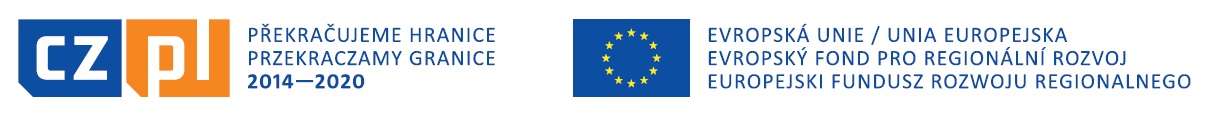 Projektový záměrProjektová žádost a přílohy  Seminář pro žadatele Hradec Králové, 23. ledna 2017
Interreg V-A Česká republika – Polsko   		   Společný sekretariát, Hálkova 2, Olomouc  www.cz-pl.eu    				   email: js.olomouc@crr.cz
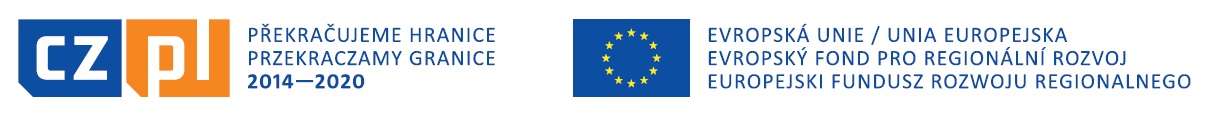 Dokumentace
3. verze Příručky pro žadatele vč. příloh

Metodika kontroly a hodnocení 

Příručka ovládání  MS2014+ 
	elektronický kvalifikovaný podpis (polští 	VP) – ověřit funkčnost
Interreg V-A Česká republika – Polsko   		   Společný sekretariát, Hálkova 2, Olomouc  www.cz-pl.eu    				   email: js.olomouc@crr.cz
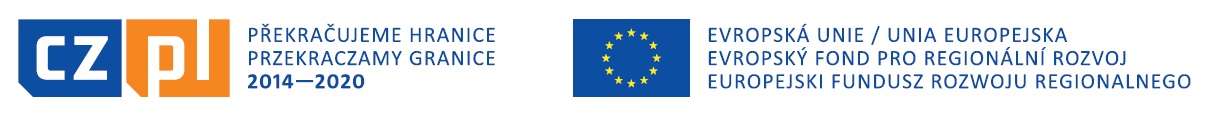 Projektový záměr
přes formulář na www.cz-pl.eu
po vyhlášení výzvy 
dvoujazyčný
kompletně vyplněný
1 povinná příloha  - Osvědčení – podepsané oprávněnými osobami (viz Příloha č. 6b PPŽ)
Pokud nebudou splněny uvedené podmínky, záměr nebude administrován.
Interreg V-A Česká republika – Polsko   		   Společný sekretariát, Hálkova 2, Olomouc  www.cz-pl.eu    				   email: js.olomouc@crr.cz
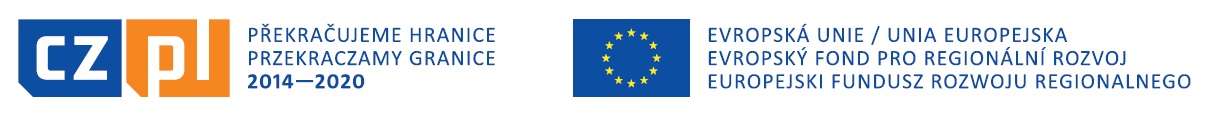 Projektový záměr
Průvodce pro vyplnění záměru 
word dokument s printscreeny 
	 www.cz-pl.eu
instruktážní video na youtube (cz/pl)		
	 kanál Překračujeme hranice
Interreg V-A Česká republika – Polsko   		   Společný sekretariát, Hálkova 2, Olomouc  www.cz-pl.eu    				   email: js.olomouc@crr.cz
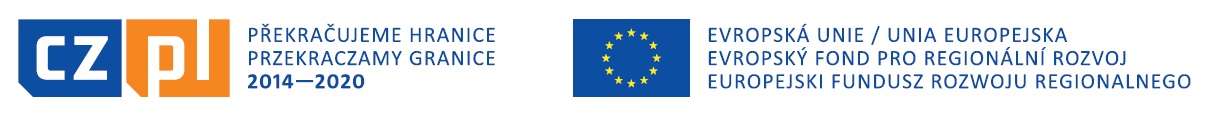 Stanovisko k Projektovému záměru
Stanovisko JS - zpravidla do dvou týdnů 
    (emailem na kontaktní osobu) 
	Bez stanoviska JS k projektovému záměru 	nesplní žádost kontrolu přijatelnosti bez 	možnosti opravy!
doporučující charakter - zpětná vazba 
	možné konzultovat
Interreg V-A Česká republika – Polsko   		   Společný sekretariát, Hálkova 2, Olomouc  www.cz-pl.eu    				   email: js.olomouc@crr.cz
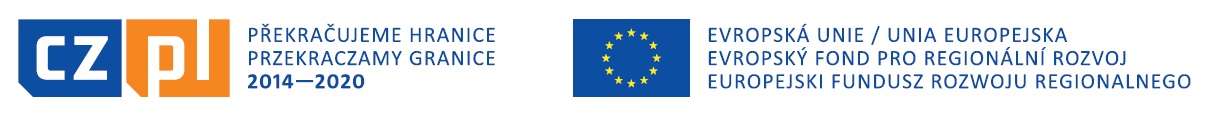 Projektová žádost
Doporučení:
dvojjazyčná (partner by měl přečíst; důslednost)
Název projektu – užíván ve všech přílohách a záměru (doporučujeme nejprve vložit do MS2014+ - 100 znaků)
Klíčové aktivity (souhrn/soubor činností vytvářející samostatný celek) – s partnerem pečlivě předem definovat, omezit na rozumný počet 
Harmonogram – rezerva, způsobilost výdajů
Milníky – stačí 1 ke každé klíč. aktivitě
Aktivity mimo podporované území (mzdy, služby,..)
Interreg V-A Česká republika – Polsko   		   Společný sekretariát, Hálkova 2, Olomouc  www.cz-pl.eu    				   email: js.olomouc@crr.cz
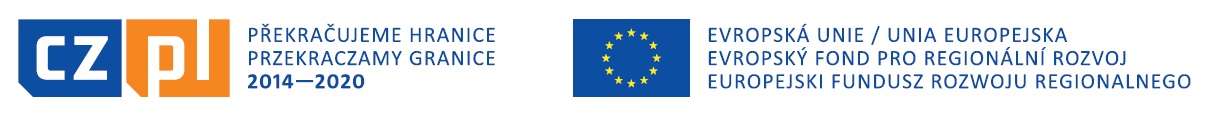 Projektová žádost
Doporučení:
Indikátory výstupu – povinně zvolit, kvantifikovat a popsat relevantní indikátor; realisticky
Indikátor výsledku –  popsat, netřeba kvantifikovat – důležité během hodnocení kvality
Rozpočet – překopírovat údaje z přílohy (soulad!)
Udržitelnost – popsat 5 let od poslední platby příjemci
Zkušenosti VP/PP– pouze relevantní
Veřejné zakázky – zákon + MP NOKu
Interreg V-A Česká republika – Polsko   		   Společný sekretariát, Hálkova 2, Olomouc  www.cz-pl.eu    				   email: js.olomouc@crr.cz
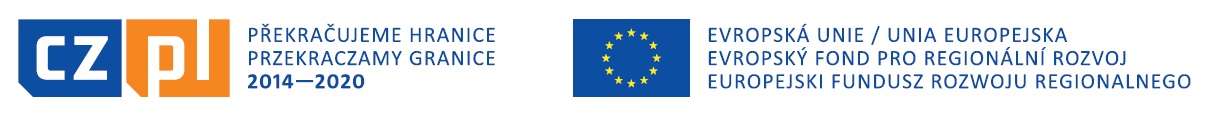 Nejčastější chyby v projektové žádosti
Jazykové verze žádosti a všech dvojjazyčných příloh musí být významově shodné (pozor na chybný/nesrozumitelný překlad)
Někdy je v důsledku omezeného počtu znaků nutná redukce českého textu pro zachování shodnosti s polskou verzí
Podstatné informace v žádosti, ne nepovinných př.
Popisy indikátorů (jedno pole, přes lomítko /)
Interreg V-A Česká republika – Polsko   		   Společný sekretariát, Hálkova 2, Olomouc  www.cz-pl.eu    				   email: js.olomouc@crr.cz
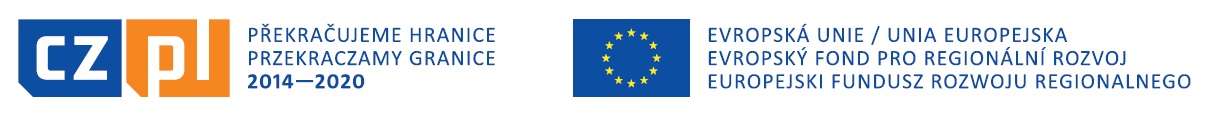 Nejčastější chyby v projektové žádosti
Interreg V-A Česká republika – Polsko   		   Společný sekretariát, Hálkova 2, Olomouc  www.cz-pl.eu    				   email: js.olomouc@crr.cz
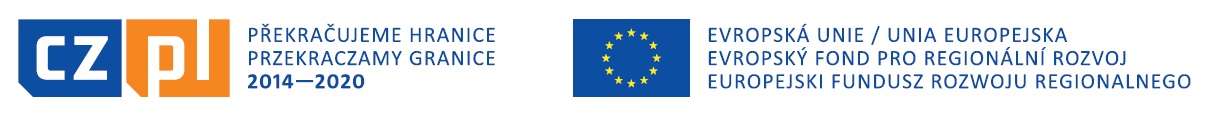 Nejčastější chyby v projektové žádosti
Nesoulad údajů v žádosti a přílohách
Rozpočet – vyplnit nejprve přílohu, pak CTRL+C
Částky u klíčových aktivit
Příjmy
Popis Společného financování
Umístění (mapa, akt. mimo podporované území)
Interreg V-A Česká republika – Polsko   		   Společný sekretariát, Hálkova 2, Olomouc  www.cz-pl.eu    				   email: js.olomouc@crr.cz
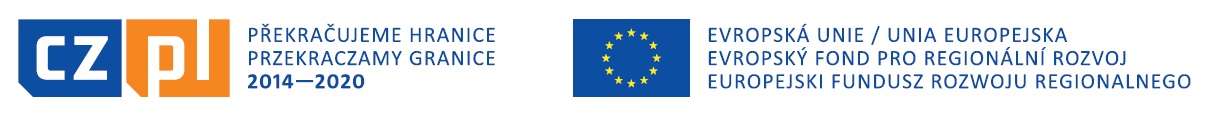 Přílohy projektové žádosti
Obecné přílohy – pro všechny partnery
Dohoda o spolupráci na projektu*
Mapa s umístěním projektu*
Podrobný rozpočet projektu* 
Přílohy podle země partnera (cz X pl)
Doklad o vhodnosti partnera
Doklad jednatelského oprávnění
Čestné prohlášení partnerů z ČR, …..
Interreg V-A Česká republika – Polsko   		   Společný sekretariát, Hálkova 2, Olomouc  www.cz-pl.eu    				   email: js.olomouc@crr.cz
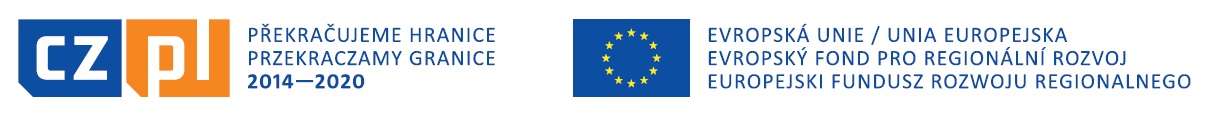 Přílohy projektové žádosti
Přílohy pro projekty obsahující stavební práce
Přílohy pro projekty vytvářející příjmy
Přílohy pro projekty zakládající veřejnou podporu
Specifické přílohy dle prioritních os
  	PO4 - Závazek žadatele zajistit praktickou  	využitelnost studie, strategie...* dvojjazyčná!!
Interreg V-A Česká republika – Polsko   		   Společný sekretariát, Hálkova 2, Olomouc  www.cz-pl.eu    				   email: js.olomouc@crr.cz
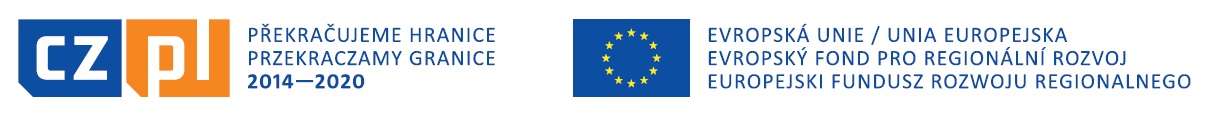 Nejčastější chyby v přílohách projektové žádosti
nesoulad se žádostí 
nekompletní přílohy (chybějící údaje dle předtisku, pozemky…)
dvojjazyčnost některých příloh (*)
žádné formální úpravy příloh nejsou povoleny
Interreg V-A Česká republika – Polsko   		   Společný sekretariát, Hálkova 2, Olomouc  www.cz-pl.eu    				   email: js.olomouc@crr.cz
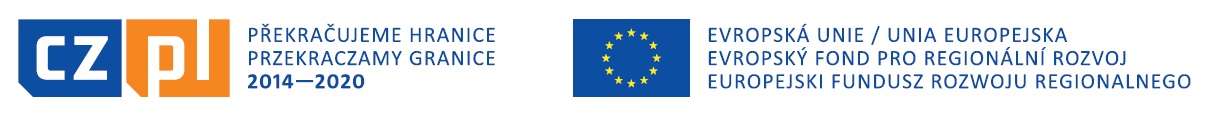 Podrobný rozpočet projektu
Je nutná absolutní shoda údajů uvedených v prvním listě rozpočtu (Celkový rozpočet projektu) s údaji v projektové žádosti
Je nutné kompletně vyplnit (popis položky, jednotka, počet, cena za jednotku, přiřadit správnou rozpočtovou kapitolu a podkapitolu), ovšem nepřepisovat vzorce
Podrobný – dvoujazyčný popis položek pro potřeby hodnocení
Interreg V-A Česká republika – Polsko   		   Společný sekretariát, Hálkova 2, Olomouc  www.cz-pl.eu    				   email: js.olomouc@crr.cz
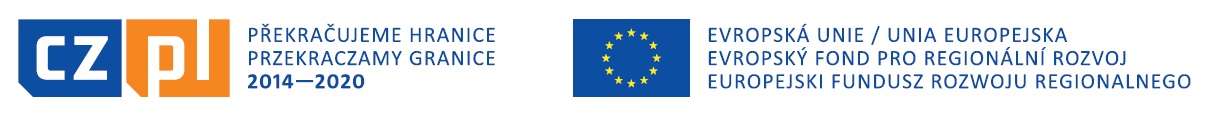 Podrobný rozpočet projektu
polští partneři musí dvoujazyčně vyplnit Specifikaci nákupů a služeb, jež je součástí rozpočtu (2. list)
nepřímé – režijní výdaje (nájem, energie, kancelářské potřeby, aj.) – 15 % z nákladů na zaměstnance
nezpůsobilé výdaje – viz PPŽ a přílohy 29a a 34 PPŽ
	PO4 –  pozor na výdaje na kulturní a uměleckou 	činnost – honoráře (500 euro/účinkující a 2.000 	euro/projekt), výdaje na ceny v soutěžích  (50 	€/kus), dary (20 €/kus)
Interreg V-A Česká republika – Polsko   		   Společný sekretariát, Hálkova 2, Olomouc  www.cz-pl.eu    				   email: js.olomouc@crr.cz
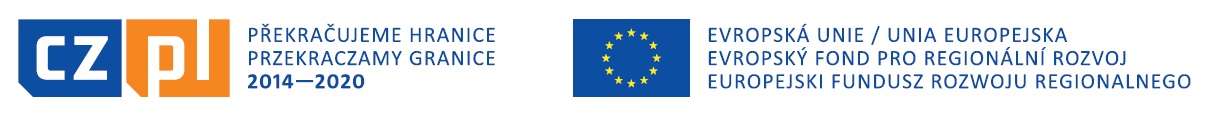 Kontrola přijatelnosti
kontrola přijatelnosti → Výzva k doplnění jedenkrát, 10 pracovních dní, ale ne všechna kritéria!! (viz PPŽ, Metodika)
Výzva k doplnění - prostřednictvím systému MS2014+ - nastavit upozornění – sms, email
Připomínky typu A – zásadní, 
Kontakt na manažery JS
Interreg V-A Česká republika – Polsko   		   Společný sekretariát, Hálkova 2, Olomouc  www.cz-pl.eu    				   email: js.olomouc@crr.cz
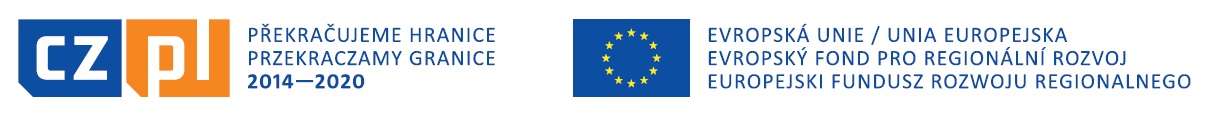 DZIĘKUJEMY ZA UWAGĘDĚKUJEME ZA POZORNOST
Interreg V-A Česká republika – Polsko   		   Společný sekretariát, Hálkova 2, Olomouc  www.cz-pl.eu    				   email: js.olomouc@crr.cz